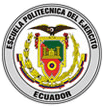 ESCUELA POLITÉCNICA DEL EJÉRCITO
ESCUELA "HEROES DEL CENEPA"
ANÁLISIS Y DISEÑO DE LA RED DE DATOS DE LA ESCUELA “HÉROES DEL CENEPA”
Bienvenidos
PAOLA SAMPAZ.
RAMIRO MUÑOZ
AGENDA
INTRODUCCIÓN

MARCO TEÓRICO

ANÁLISIS

CONCLUSIONES Y RECOMENDACIONES
INTRODUCCIÓN
DESCRIPCIÓN DEL PROBLEMA
Examinar  la red de datos que se encuentra implementada en la Escuela Héroes del Cenepa, evaluarla y realizar  una actualización en su diseño. 

Lo que se quiere lograr es que todas las dependencias tengan acceso a la  red, integrar a esta red las dependencias que lo requieran y no tengan acceso,  permitir que  los usuarios aprovechen los recursos cuando lo requieran, y  cuenten con acceso a internet de forma permanente con fines investigativos.
ALCANCE
Evaluar la red existente a través de la topología implementada, los medios de transmisión utilizados y  los estándares de red.

Reunir las necesidades de la red.

Identificar los lugares de la Escuela donde se requiere puntos de interconexión.
ALCANCE
Realizar el plano de la Escuela para poder esquematizar el cableado. 

Realizar una evaluación del funcionamiento de  los dispositivos de interconexión  que serán necesarios para el diseño de la red. 

Identificar la ubicación que deberán tener los dispositivos de interconexión.

Evaluar la ubicación donde  funcionará el Cuarto de Comunicaciones.
JUSTIFICACIÓN
En la Escuela Héroes del Cenepa se ha visto la necesidad de hacer un análisis de la red de datos implementada, con la finalidad de corregir algunos desfases y problemas que no se pudo detectar al momento de implementar esta red ó inconvenientes que con el tiempo y el uso de los equipos y cables se pudieron presentar.
JUSTIFICACIÓN
El cableado de los equipos no se encuentra debidamente identificado, por lo que se desconoce hacia dónde se dirige o a que switch está directamente conectado, es necesario que los elementos de la red se encuentren debidamente etiquetados,  para poder identificar rápidamente los problemas de conexión que se lleguen a presentar.
OBJETIVOS
Objetivo General
Objetivos Específicos.
Identificar los problemas existentes en la red de cableado estructurado que tiene la Escuela.
Analizar las posibles soluciones que se podrían dar después de haber realizado un  análisis a todos los elementos que conforman esta  red.
Realizar un nuevo diseño  de la red para el área administrativa, laboratorios y biblioteca, con lo que se mejorará el desempeño de la misma.
METODOLOGÍA
Fase de Análisis:

En el campo, se requiere realizar una verificación del  correcto funcionamiento de los equipos que actualmente se encuentran  implementados en la Escuela, donde se podrá comprobar las conexiones de red existentes.

Se debe recolectar la información necesaria que aporte al desarrollo de este proyecto.

Se utilizará el software Colasoft Capsa Network Analyzer 7 Free para analizar el tráfico en la red.
METODOLOGÍA
Fase de Diseño:

Se debe identificar los lugares donde se requieren puntos de interconexión.

Seleccionar la ubicación de los equipos.

Realizar el diagrama físico de la red.
MARCO TEORICO
CABLEADO ESTRUCTURADO
Con la norma ANSI/EIA/TIA-568 en 1991, estuvieron disponibles las especificaciones para guiar en la selección e instalación de los sistemas de cableado.

El hardware para redes se volvió estandarizado, sobre todo para el cableado. 

El primer tipo de cableado que tuvo mayor aceptación fue un tipo de cable de cobre(coaxial), reemplazado por otro tipo de cableado de cobre (par trenzado).

Los fabricantes introdujeron mejoras en cables de par trenzado con más pares, más cantidad de trenzados y más materiales de blindaje, ejm Categoría 5, 5e, 6 .
CABLEADO ESTRUCTURADOInfraestructura
Elementos Activos
Elementos Pasivos
interconectar
integrar
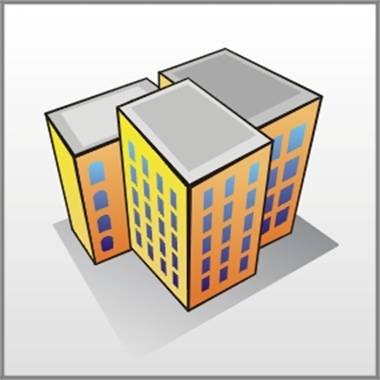 servicios
con
Voz, datos y video
CABLEADO ESTRUCTURADO
Objetivos
Soportar cualquier medio de transmisión actual o futura.

Permitir las modificaciones y ampliaciones.

Ser lo suficientemente flexible para incorporar las novedades tecnológicas .

Cubrir las necesidades y requisitos de todos los posibles servicios y aplicaciones.
CABLEADO ESTRUCTURADOFactores
La cantidad de usuarios y los cambios.

La ubicación de los usuarios y las distancias máximas entre ellos. 

La protección frente a pérdidas de servicio y robo de datos.

El aumento previsto en la demanda respecto a los anchos de banda.
CABLEADO ESTRUCTURADOEstándares
Conjunto de normas
proporciona
modelo de desarrollo
producto
otros
funcione adecuadamente
Su fabricante
con
Sin importar
CABLEADO ESTRUCTURADOClasificacíon de Estándares
Organización comercial
No  aprobados por una organización reconocida pero adoptados como estándares por su amplio uso.

Establecidos por fabricantes que quieren definir la funcionalidad de un nuevo producto
De facto
Propietario
No propietario
Grupos o comités
De jure
Legislados por un organismo oficialmente reconocido.
CABLEADO ESTRUCTURADOComités de Creación de Estándares
promueve el desarrollo de estándares
1947
organización internacional integrada por organizaciones nacionales de estandarización.
ISO
1918
ANSI
supervisa el desarrollo de estándares para certificar productos estadounidenses
Organización privada
asociación profesional técnica .
1884
desarrollar estándares para la industria informática y electrónica
IEEE
desarrollan y publican estándares  de cableado estructurado de voz y datos para LAN.
asociaciones de comercio
TIA/EIA
CABLEADO ESTRUCTURADOEstándares TIA/EIA
ANSI/TIA/EIA-568-A
Estándar de Cableado de Telecomunicaciones para Edificios Comerciales.
ANSI/TIA/EIA-568-B
Estándar de Cableado (Cómo instalar el Cableado).
Estándares de cableado de telecomunicaciones en edificios comerciales.
Requisitos generales
ANSI/TIA/EIA-568-B.1.
ANSI/TIA/EIA-568-B.1.2
Componentes de cableado mediante par trenzado balanceado
ANSI/TIA/EIA-568-B.1.3
Componentes de cableado de fibra óptica
CABLEADO ESTRUCTURADOEstándares TIA/EIA
Estándares para Edificios Comerciales para recorridos y Espacios de Telecomunicaciones (Cómo enrutar el cableado).
ANSI/TIA/EIA-569-A
ANSI/TIA/EIA-570-A
Estándar de cableado para telecomunicaciones residenciales y pequeñas empresas.
ANSI/TIA/EIA-606
Estándar de Administración para la Infraestructura de Telecomunicaciones de Edificios Comerciales e incluye estándares para la rotulación del cableado.
ANSI/TIA/EIA-607
Estándar de Requisitos de Conexión a Tierra y Conexión de Telecomunicaciones para Edificios Comerciales.
CABLEADO ESTRUCTURADOCódigo de colores para  conectores RJ45
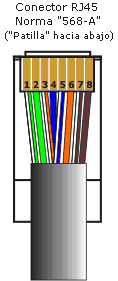 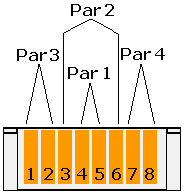 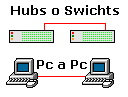 CABLEADO ESTRUCTURADOCódigo de colores para  conectores RJ45
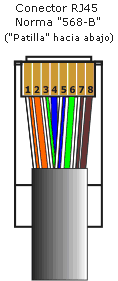 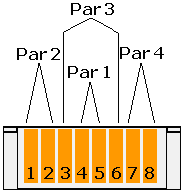 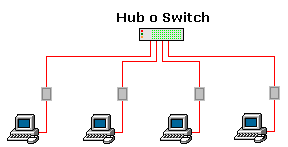 CABLEADO ESTRUCTURADO
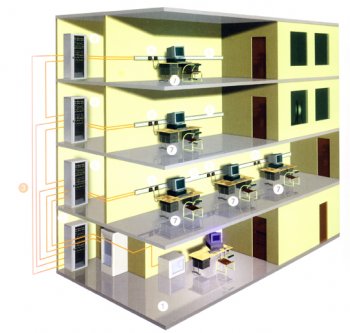 1) Instalaciones de Entrada.
6
2) Sala de Equipos.
3) Canalizaciones Verticales (“Back-bone”).
5
4
4) Armarios de Telecomunicaciones.
3
7
5) Canalizaciones horizontales.
6) Áreas de trabajo.
2
1
7) Sistemas de puesta a tierra.
ELEMENTOS ACTIVOS
Consisten: 

Router

Switch

Gateway

Tarjeta de Red
Repetidor

Hub

Puente o Bridge
SWITCH
Es un dispositivo de interconexión usado para preservar el ancho de banda en la red al utilizar la segmentación

CARACTERISTICAS

Pueden trabajar en capa 2, 3  del modelo OSI.

Puede unir LAN’s de distintas o igual tecnología.

Segmenta dominios de colisión. 

Resuelve problemas derendimiento en la red, debido a anchos de banda pequeños.
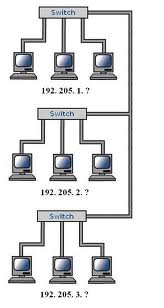 ROUTER
Es un dispositivo diseñado para segmentar la red,  limitar tráfico de broadcast 

Características.

Trabaja en la capa de red del modelo OSI.

Utilizan algoritmos específicos de ruteo para determinar la mejor ruta que deben tomar los paquetes entre 2 o más dispositivos en la red.
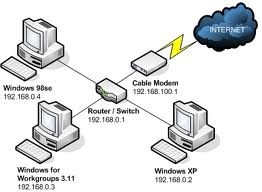 GATEWAY
Es un dispositivo que permite conectar dos redes con protocolos y arquitecturas diferentes

Características.

Trabaja en las capas  de transporte, sesión, presentación, aplicación  del modelo OSI.

Es usada muy a menudo para dar acceso a Internet

Aseguran que los datos de una red que transporta sean compatibles con los de la otra red.
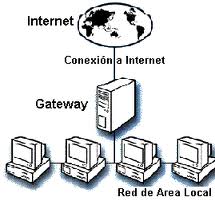 TARJETA DE RED
Se llama también  adaptador de red o  Tarjeta de interfaz de red NIC,
Se encarga de servir como interfaz de Ethernet entre el medio físico  y el equipo

Características.

Conecta un dispositivo host al medio de red.

Trabaja en la capa enlace de datos.

Tiene un número de identificación único de 48 bits(dirección MAC).
ELEMENTOS PASIVOS
Patch Panel

Rack de Comunicaciones

Patch cord

Jack

Rj45

Fibra  óptica.
PATCH PANEL
Es un arreglo de conectores hembra RJ 45, se los ubica en un rack de comunicaciones.

Características.

Se encarga de recibir todos los cables de una red.

Permite organizar las conexiones de red.

Tienen capacidades de 12 a 96 puertos.
RACK DE COMUNICACIONES
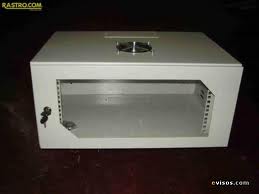 Son también llamados bastidores, gabinetes o armarios, permiten alojar en su interior todos los equipos de comunicaciones.

Características.

Permite instalar el patch panel y los equipos activos.

Su costo varía de acuerdo al modelo: abierto con separación de 19”, cerrados con puerta panorámica, modelos para sujetar en la pared.
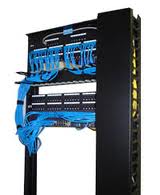 PATCH CORD
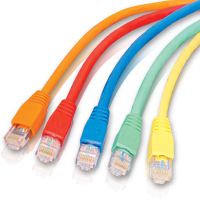 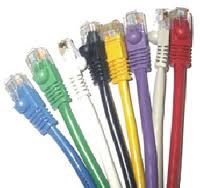 Es un medio que permite conectar dispositivos entre sí.

Características.

Hay diferentes tipos: STP,UTP.
Su conector dependerá de su uso.
Hay distintos colores del capuchón protector de goma (blanco, gris, negro, amarillo, naranja, rojo, verde y azul).
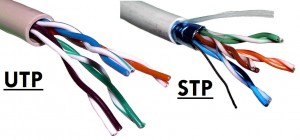 Categorías de Cable UTP
Clases de direcciones IP
Clases de direcciones IP
24 bits
CLASE A:
Red
Host
Host
Host
1-126
16 bits
CLASE B:
Red
Red
Host
Host
128-191
8 bits
CLASE C:
Red
Red
Red
Host
192-223
LA ORGANIZACIÓN
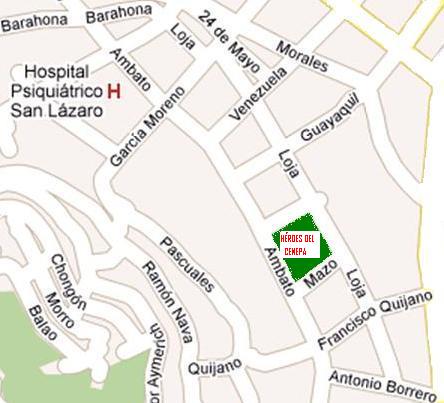 Formar profesionales en las diversas carreras con capacidad de liderazgo, pensamiento crítico y alta conciencia ciudadana que contribuya al desarrollo integral del Ecuador.
MISIÓN
Formar profesionales de excelencia que incidan en el desarrollo del país dentro de un marco de valores éticos cívicos y de servicio a la sociedad.
VISIÓN
Fundada en agosto de 1996.
PLANTA ALTA
PLANTA BAJA
PATIO INFERIOR
ANÁLISIS DE LA ESCUELA  HÉROES DEL CENEPA
SITUACIÓN ACTUAL
La estructura general del cableado se basa en una distribución jerárquica de tipo “estrella”.

El cableado hacia las “áreas de trabajo” parte de un punto central, generalmente la “Sala de Equipos” de la escuela, aquí se ubica el Distribuidor o Repartidor principal de cableado del edificio, partiendo de  éste distribuidor principal para llegar hasta las áreas de trabajo, el cableado pasa por un Distribuidor o Repartidor secundario y llega hasta las estaciones de trabajo (Pc’s).
Descripción y características de Equipos Activos de la Escuela “Héroes del Cenepa”
CARACTERISTICAS
Cuarto de Telecomunicaciones
3 Elementos
2 Elementos
Cuarto de Telecomunicaciones
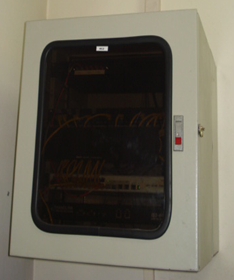 Departamento Administrativo
1 Elementos
2 Elementos
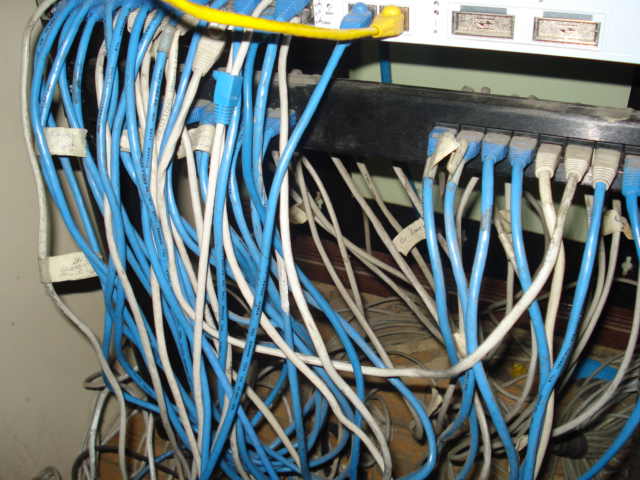 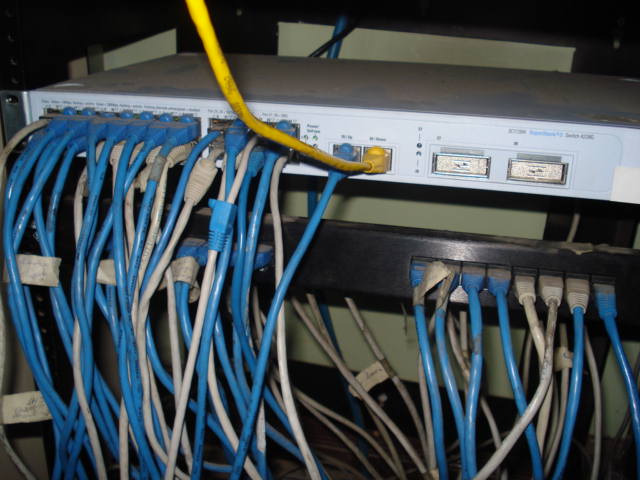 Biblioteca
1 Elementos
2 Elementos
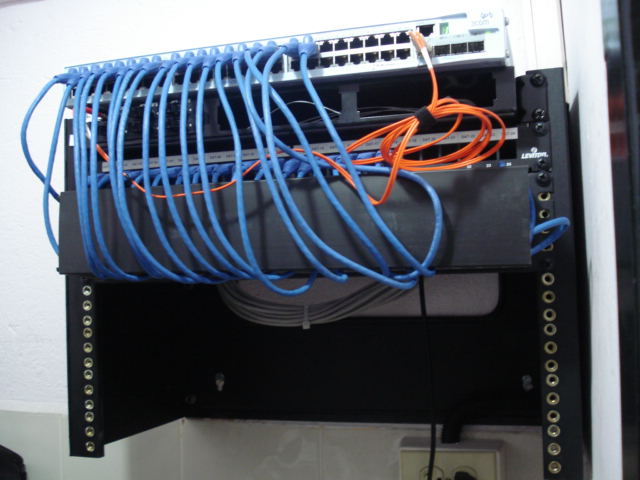 Centro de Comercio
1 Elementos
2 Elementos
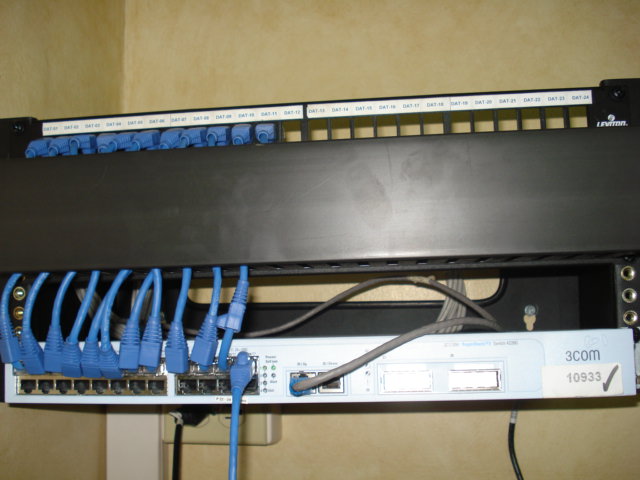 Departamento de Idiomas
1 Elementos
2 Elementos
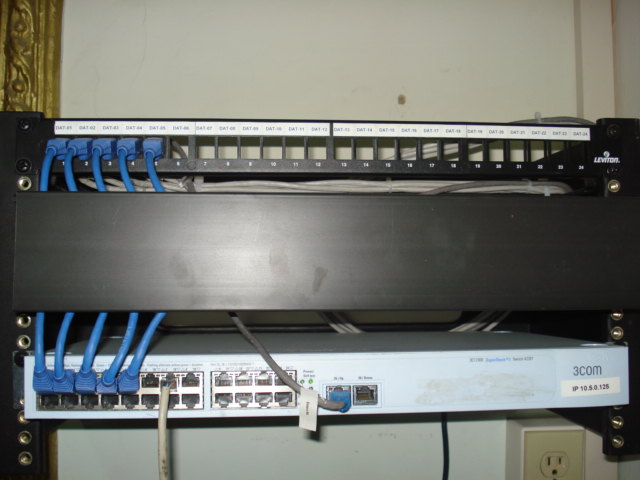 Oficina Laboratorios
2 Elementos
2 Elementos
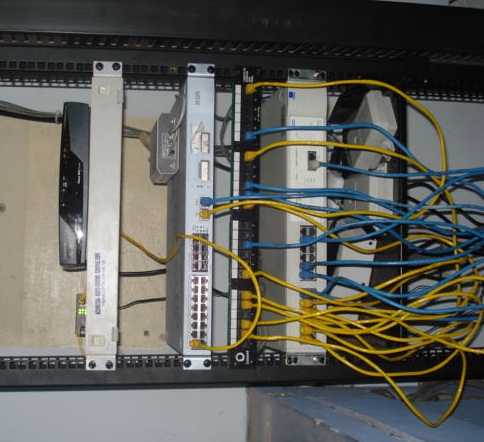 Laboratorio 2
1 Elementos
2 Elementos
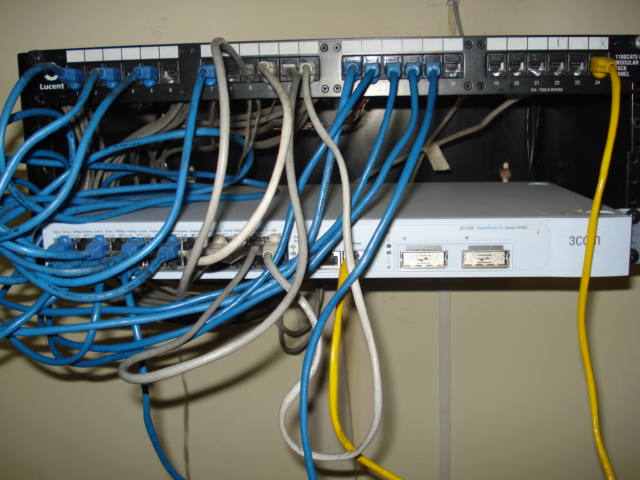 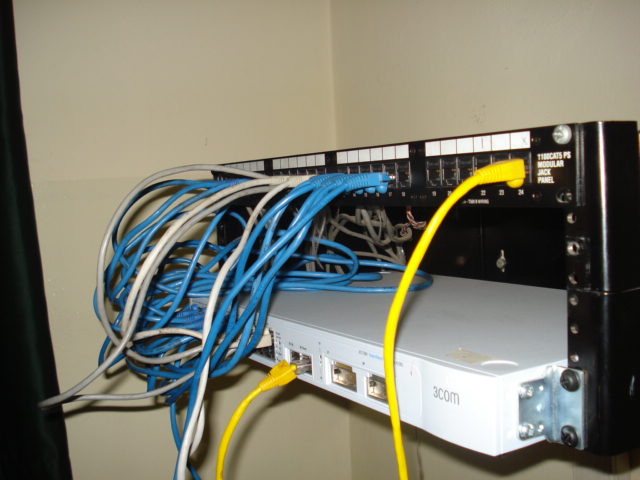 Laboratorio 3
1 Elementos
2 Elementos
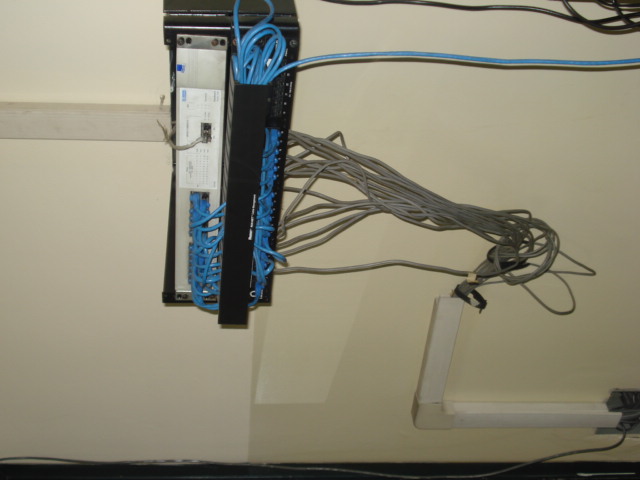 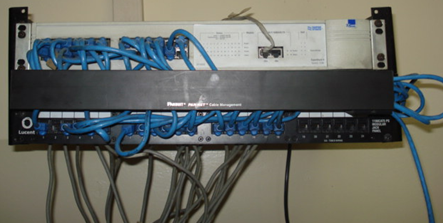 Laboratorio 4 y 5
1 Elementos
2 Elementos
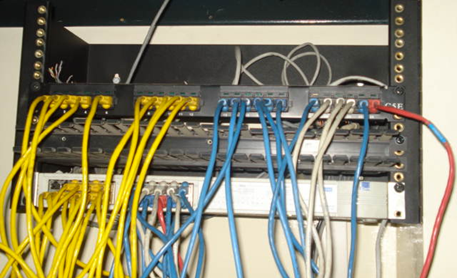 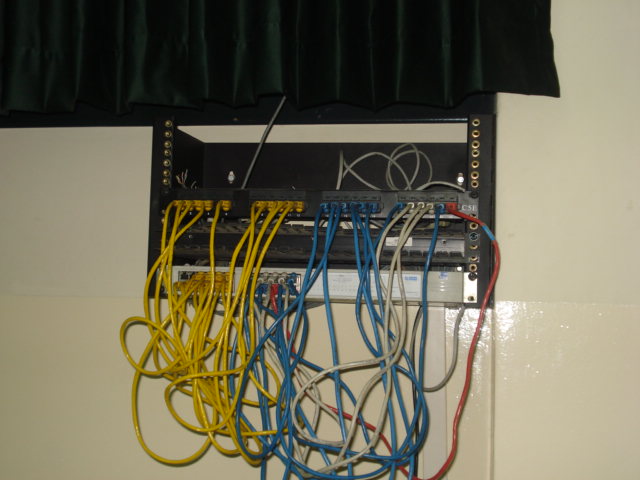 Laboratorio Multimedia
0 Elementos
2 Elementos
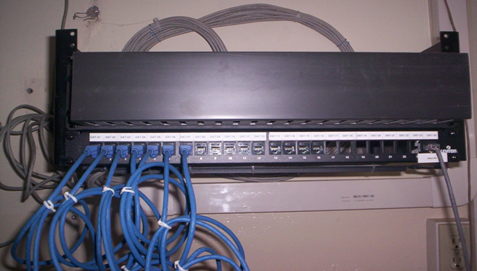 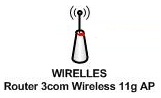 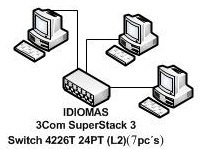 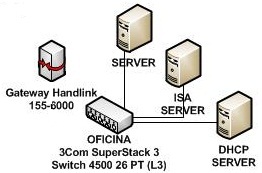 10.5.0.123
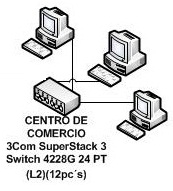 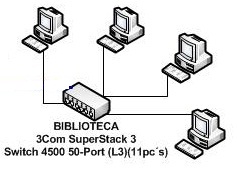 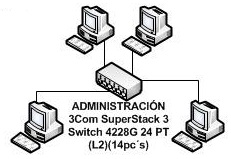 10.10.15.1
10.5.3.38
10.5.3.22
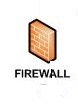 10.5.4.13
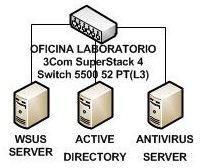 10.5.0.120
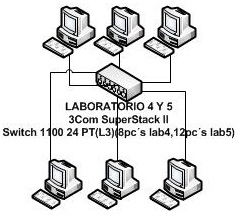 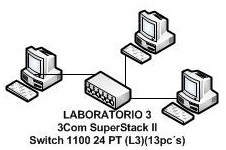 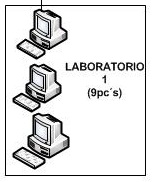 10.5.0.121
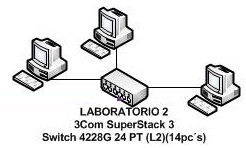 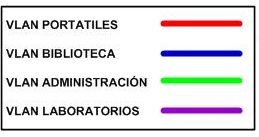 10.5.0.122
SITUACIÓN ACTUAL
Existen diferentes tipos de software para establecer estadísticas del tráfico de una red de datos:
Colasoft
What’s up
Wireshark

Se utilizó el software  Colasoft Capsa Network Analyzer 7 Free.

Características
Herramienta gratuita
Tiene interfaces amigables
Monitoriza y analiza todo el tráfico  de la red
Captura los paquetes TCP/IP en tiempo real
Realiza un seguimiento 7x24
Realiza un análisis de protocolos 
Analiza los datos estadísticamente
Genera reportes
SITUACIÓN ACTUALEstadísticas Administrativos
SITUACIÓN ACTUALEstadísticasTráfico de red administrativos
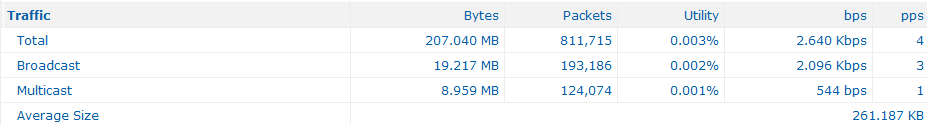 SITUACIÓN ACTUAL Total de tráfico por bytes
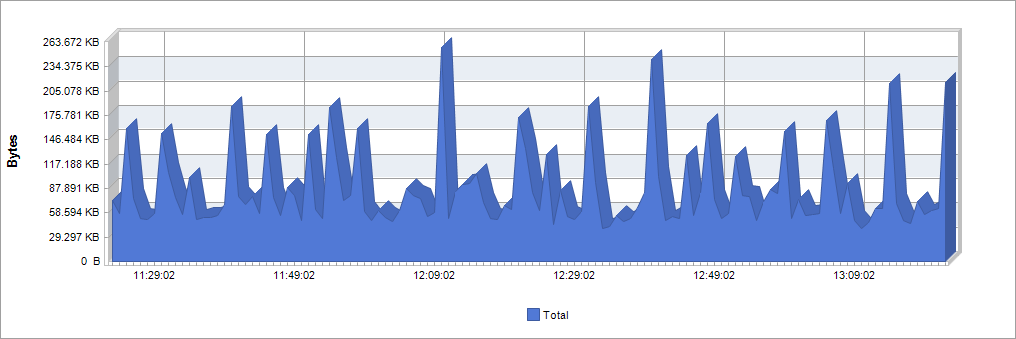 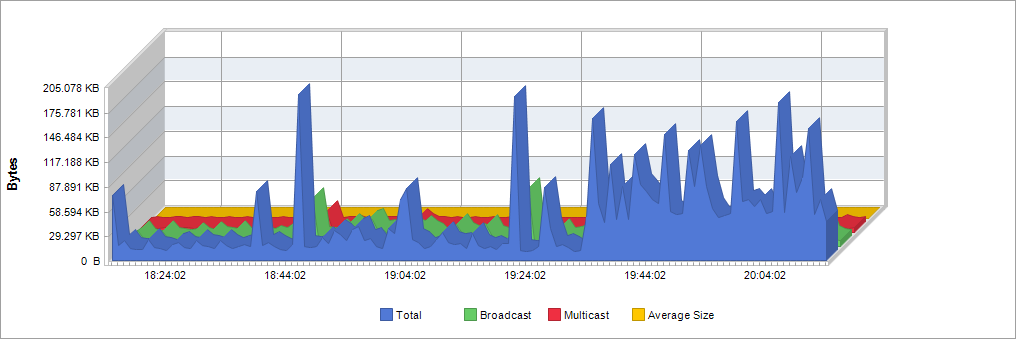 SITUACIÓN ACTUAL Protocolos de aplicación más usados
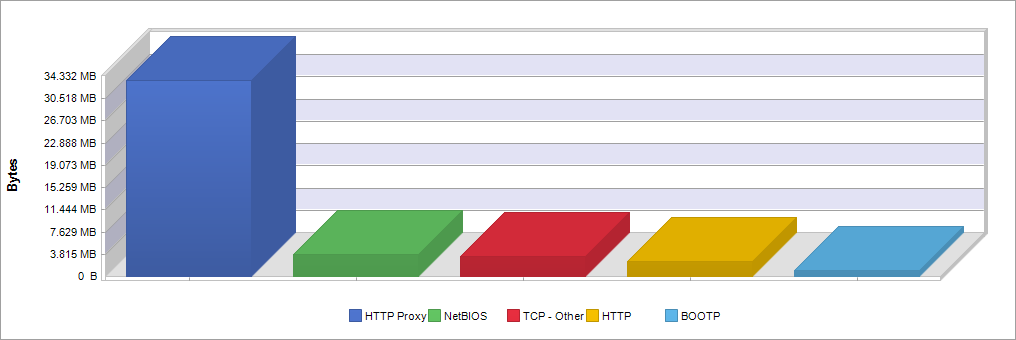 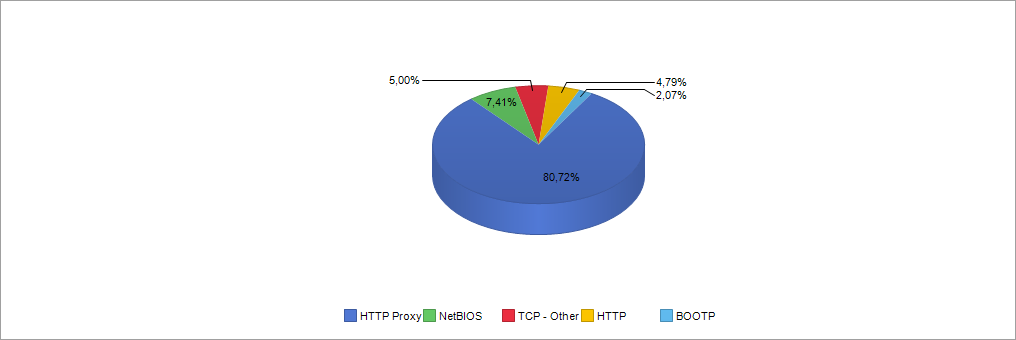 SITUACIÓN ACTUAL Direcciones IP más usadas por total de tráfico.
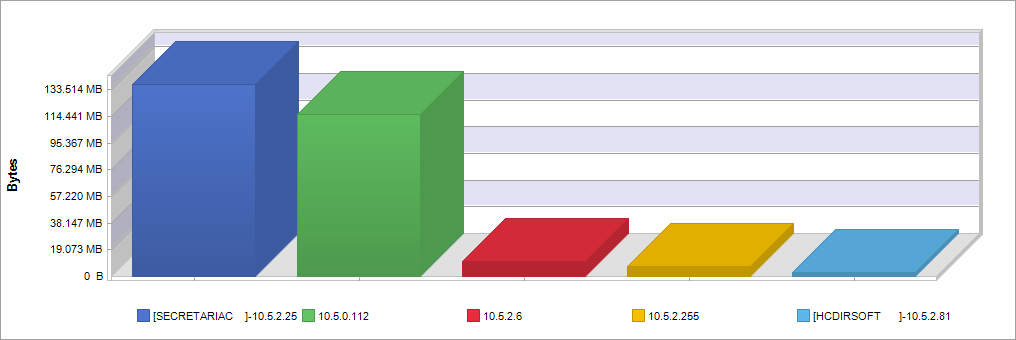 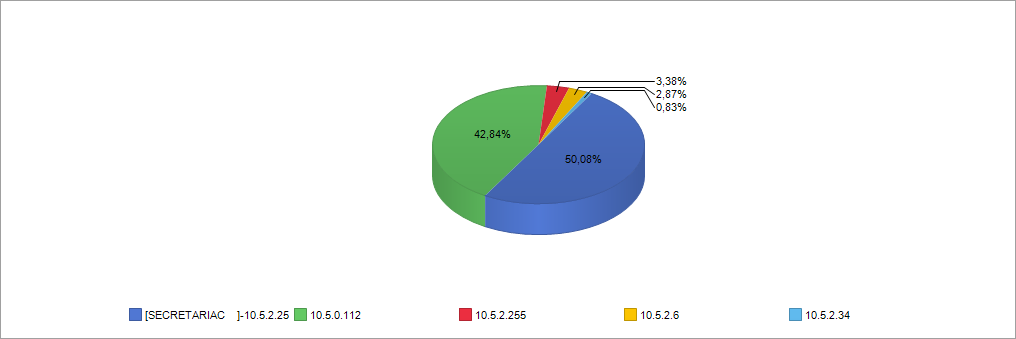 SITUACIÓN ACTUAL Direcciones IP más usadas por total de tráfico.
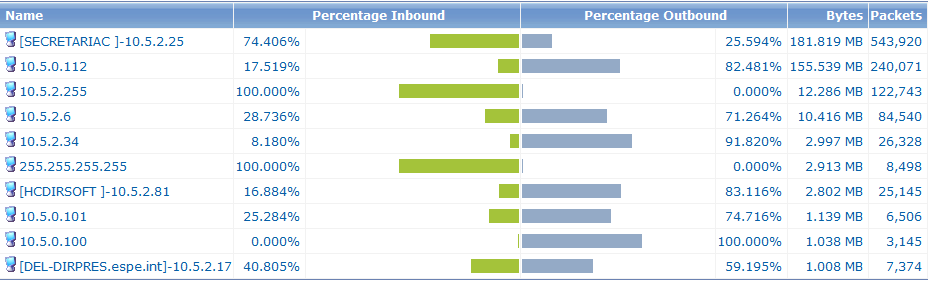 SITUACIÓN ACTUALEstadísticas Biblioteca
SITUACIÓN ACTUALEstadísticasTráfico de red Biblioteca
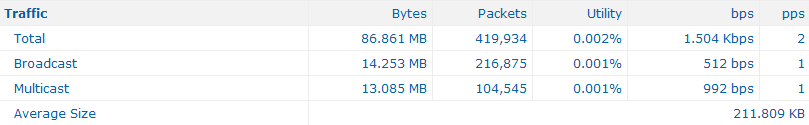 SITUACIÓN ACTUAL Total de tráfico por bytes
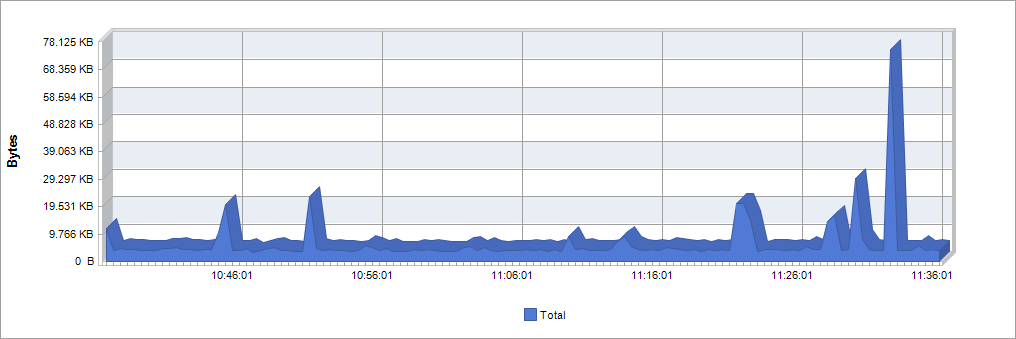 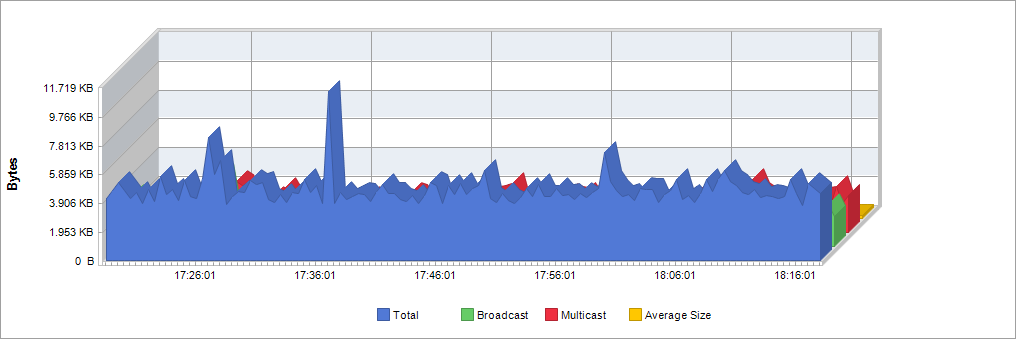 SITUACIÓN ACTUAL Protocolos de aplicación más usados
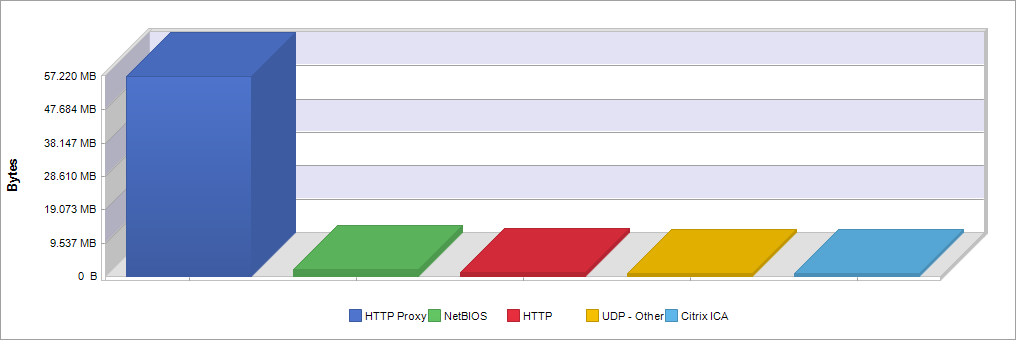 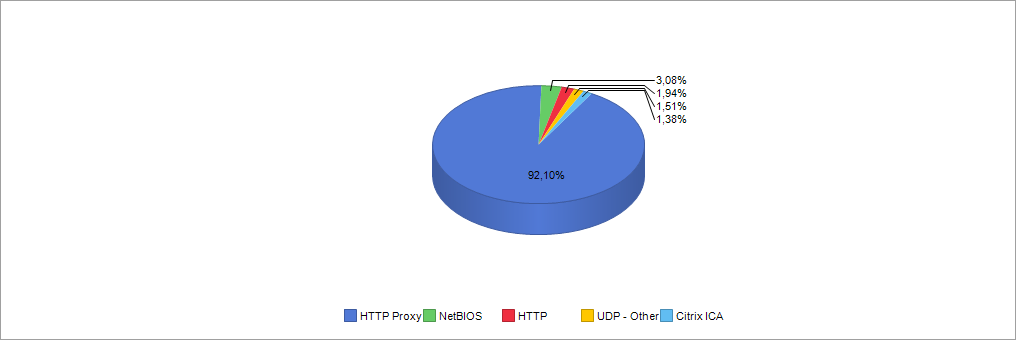 SITUACIÓN ACTUAL Direcciones IP más usadas por total de tráfico.
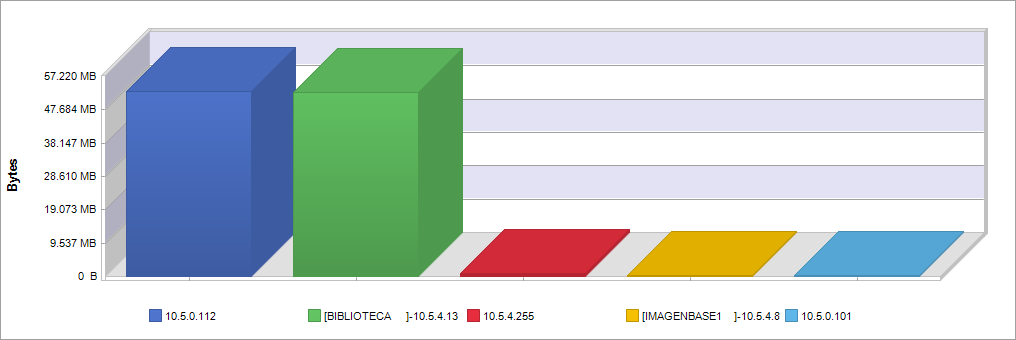 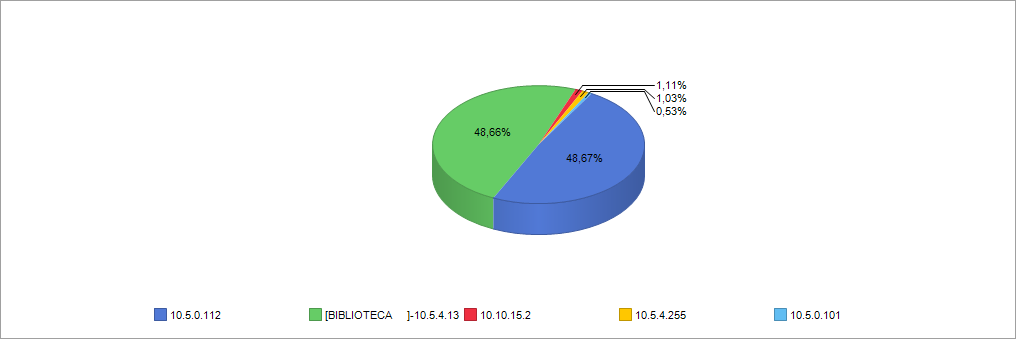 SITUACIÓN ACTUAL Direcciones IP más usadas por total de tráfico.
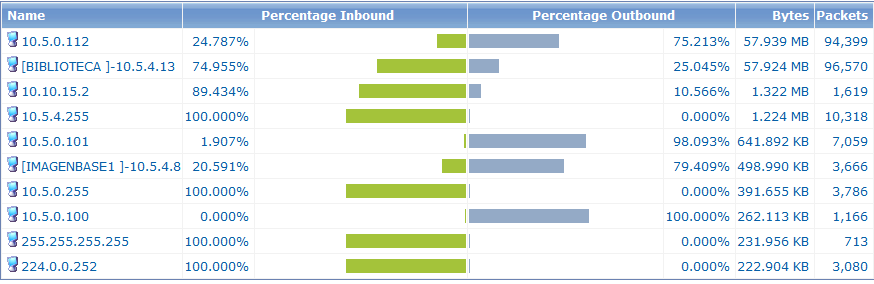 SITUACIÓN ACTUALEstadísticas LABORATORIOS
SITUACIÓN ACTUALEstadísticasTráfico de red Laboratorios
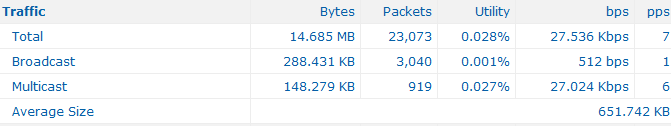 SITUACIÓN ACTUAL Total de tráfico por bytes
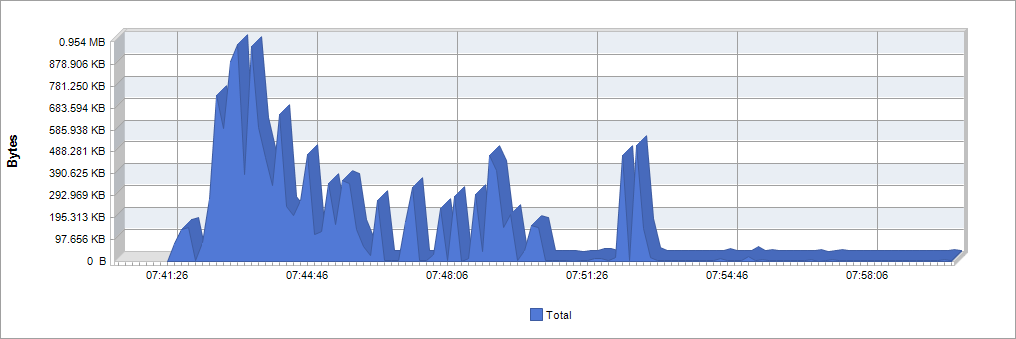 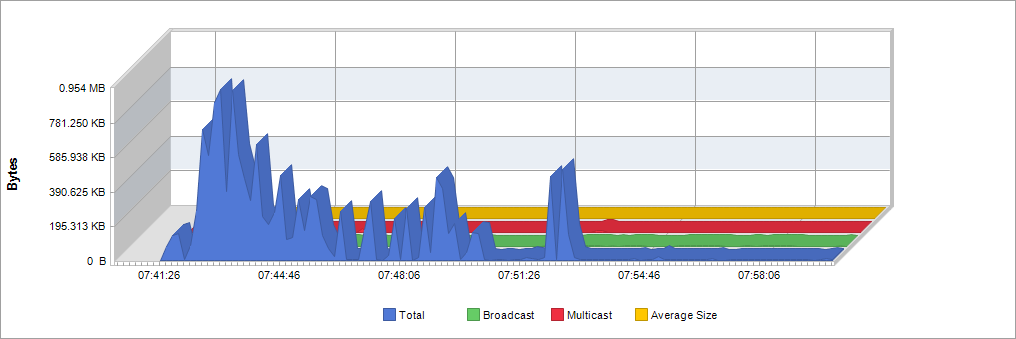 SITUACIÓN ACTUAL Protocolos de aplicación más usados
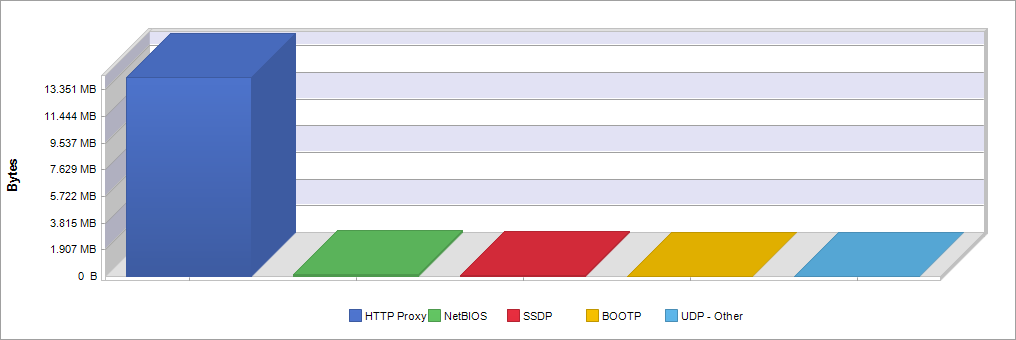 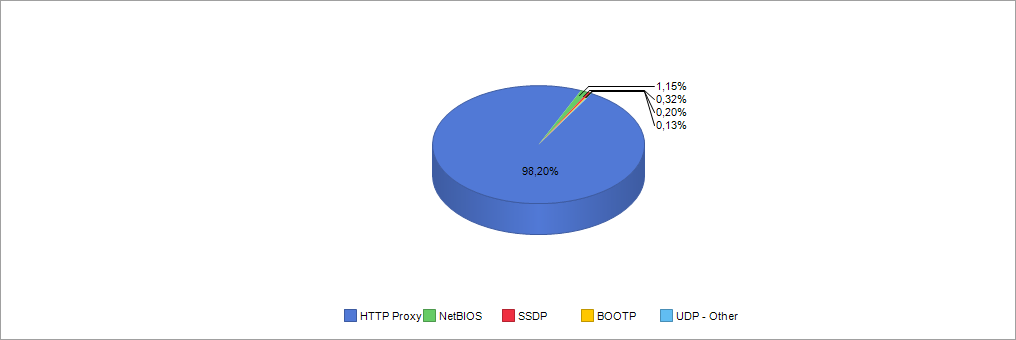 SITUACIÓN ACTUAL Direcciones IP más usadas por total de tráfico.
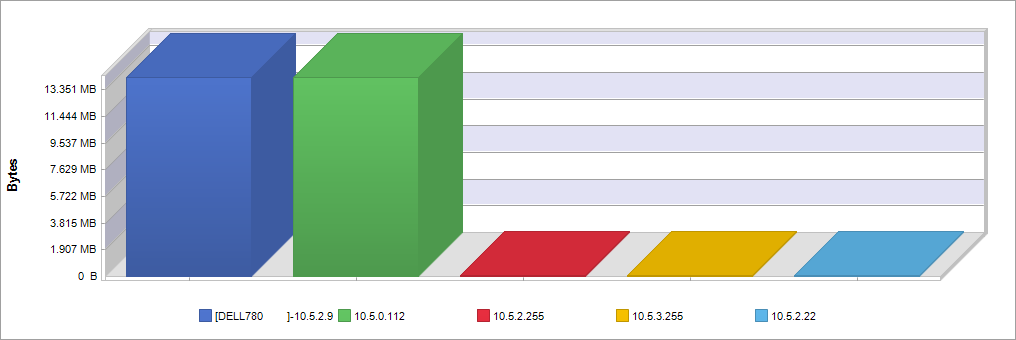 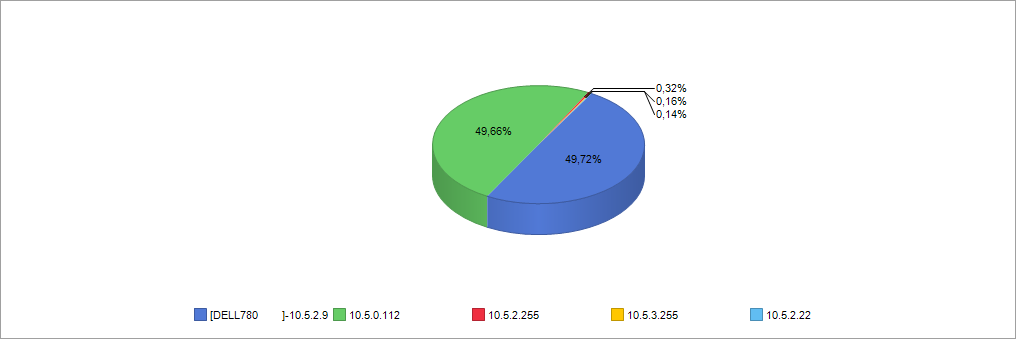 SITUACIÓN ACTUAL Direcciones IP más usadas por total de tráfico.
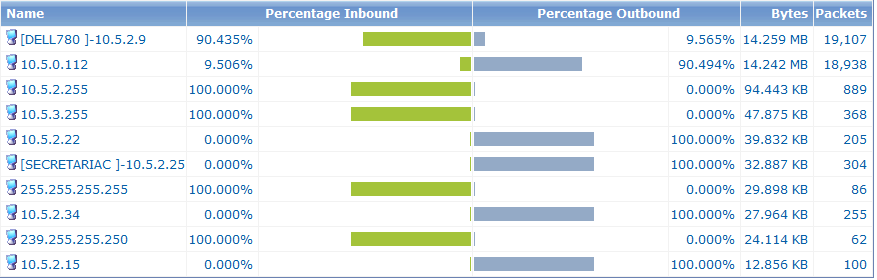 SITUACIÓN PROPUESTA
En el diseño propuesto se muestra:
Mejor ubicación física de los switch
La unificación de las dos oficinas.
3Com SuperStack 3 4500 26 PT(L3)
Switch central  3Com SuperStack 4 5500 52 PT(L3)
Colocar un Switch 3com 4500 26PT en el laboratorio multimedia, para unirlo a la red de la Escuela.
SITUACIÓN PROPUESTA
En el diseño propuesto se muestra:
Colocar un Router Cisco de la serie 2500 o superior
Adicionar telefonía IP al área administrativa, idiomas, centro de comercio y biblioteca
SITUACIÓN PROPUESTA
Implementar un Switch 3com 4500 26PT  que se conecte al switch central 3com 5500 para tener redundancia
Agrupa a  los usuarios  por departamentos
Adicionar
 VLANs :
Idiomas y 
Centro de Comercio
Se tiene una agrupación lógica de estaciones, servicios y dispositivos de red.
Se facilita la administración
Se controla fácilmente el tráfico de red.
Mejora la seguridad
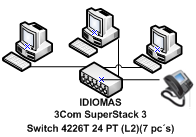 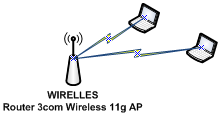 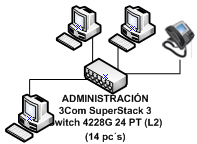 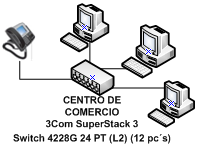 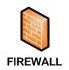 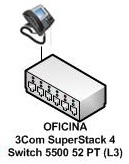 10.10.15.1
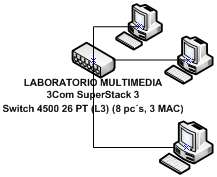 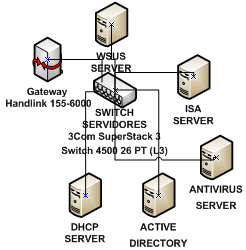 DATA
CENTER
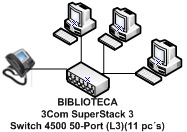 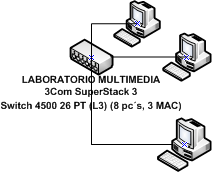 10.5.7.0/24
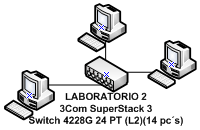 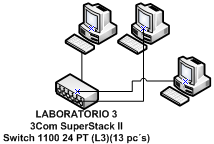 VLAN  ADMINISTRATICIÓN       10.5.1.0/24
VLAN  BIBLIOTECA	                  10.5.4.0/24
VLAN  COMERCIO	                  10.5.3.0/24
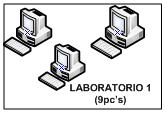 VLAN  IDIOMAS	                  10.5.2.0/24
VLAN  LABORATORIOS            10.5.5.0/24
VLAN  PORTATILES                 10.5.6.0/24
CONLUSIONES Y RECOMENDACIONES
CONCLUSIONES
La infraestructura física de los cuartos donde se encuentran los servidores no esta unificado y no cumple con las normas establecidas para  un cuarto de telecomunicaciones

La seguridad física de los equipos de comunicación y el acceso a ellos no esta restringido.

El laboratorio Multimedia no se encuentra actualmente conectado a la red.

El cableado horizontal no cumple con las normas de cableado estructurado

El switch 3com superStack 3 4228G de 24PT L2 no es el indicado para el área administrativa, debido a que contiene a dos switches secundarios

Mediante el análisis realizado a la red, se reflejo que existe saturación debido a una gran demanda del uso del internet por parte de los usuarios.
CONCLUSIONES
Con los elementos disponibles de la red se realizó una reubicación de algunos elementos para que sean mejor aprovechados.

Se mejoró la administración de los equipos de comunicación agrupándolos en un solo lugar.

Se integró a la red de la escuela, un laboratorio sin conexión.

Se mejoró la administración y la seguridad en la red añadiendo las VLans de comercio e idiomas.

Se rediseñó la red para el área administrativa, biblioteca y laboratorios, mejorando el desempeño de la misma.
RECOMENDACIONES.
Adecuar una oficina para los administradores de red.

Equipar un lugar específico con los sistemas de electricidad, ventilación y seguridad para concentrar todos los equipos .

Realizar manuales de configuración y administración de los elementos activos de la red.
RECOMENDACIONES
Dar mantenimiento preventivo a los servidores, computadores, generando bitácoras de manera frecuente.

Realizar  un Plan de Contingencias.

Fomentar el  uso de redes inalámbricas (Equipos)

Implementar un nuevo servicio de red como telefonía-IP.
GRACIAS